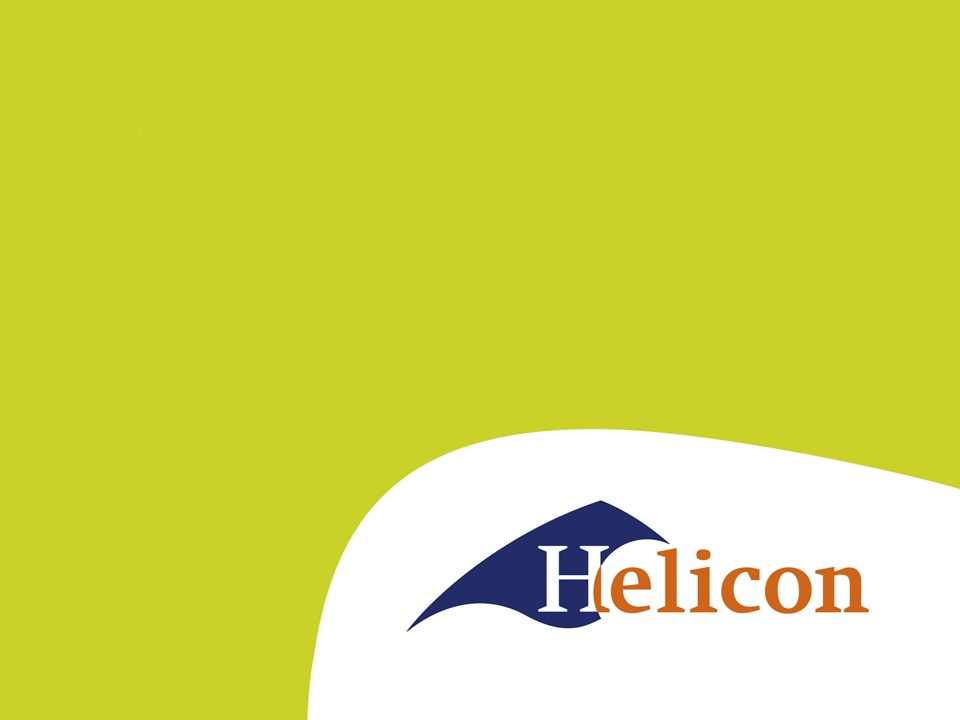 GroepsdynamicaStorming
Aanvalluuuuh!
Vandaag
Herhaling formingsfase
Storming
Oefening
Zelf in groepjes oefeningen maken en uitvoeren
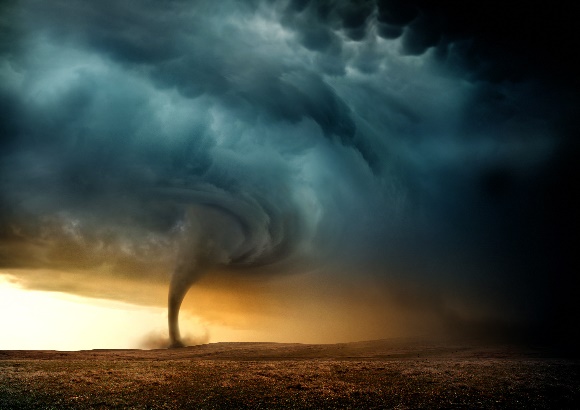 Herhaling
Som op wat weet je nog van…
De formingsfase?
Waarom je groepsdynamica krijgt?
Wat een groep is?
Wat zijn de kenmerken van een effectieve groep?
Doel
De student, kan aan het einde van de les, benoemen wat storming is en hoe deze fase positief ingezet kan worden ten aanzien van het groepsproces.
De strijd om de macht is begonnen…
Conflict in groep
Aard van conflicten (Piramide van Maslow)
[Speaker Notes: Conflicten ontstaan wanneer er behoeften uit de piramide van Maslow ontbreken.
Je kunt bijvoorbeeld niet goed presteren voor je studie (trede 5) als je jezelf niet veilig voelt in de klas (trede 2).
Bij groepsdynamiek gaan we er vanuit dat je zelf kunt voldoen aan de eerste trede. Maar dat aan de andere voorwaarden die ervoor zorgen dat je je studie goed kunt afronden, gecreëerd moeten worden. Hier heb je zelf een groot aandeel in.]
Belangenconflicten
Een conflict en dan?
Het karakter van belangenconflict
Strategieën voor het hanteren van een belangenconflict
Karakter van distributief en integratief onderhandelen
Fasen van integratief onderhandelingsproces
Aard van conflicten tussen groepen
Wijzen waarop conflicten tussen groepen constructief opgelost kunnen worden.
Oefening
[Speaker Notes: Stoelendans 2.0]
Het conflictstrategiënspel